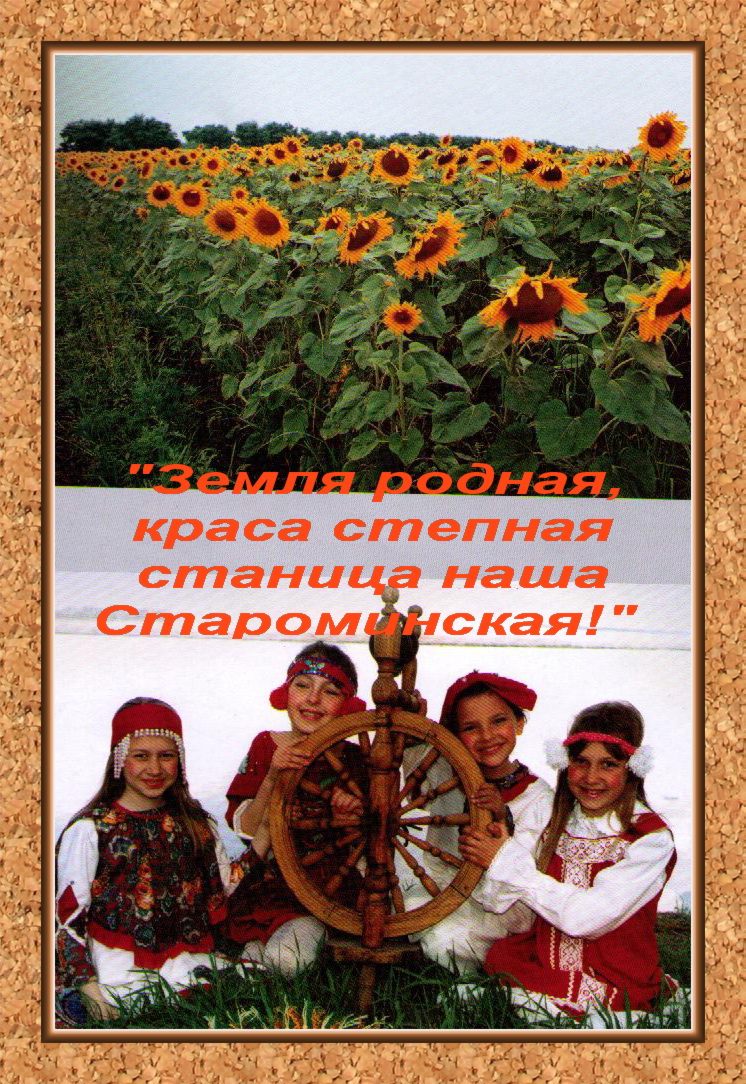 Станице 215 лет
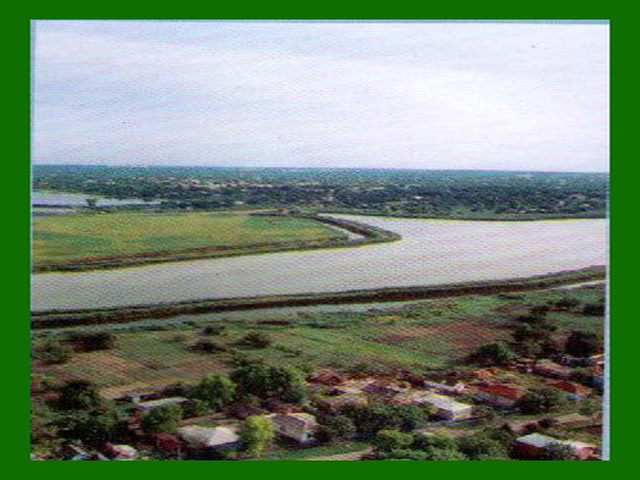 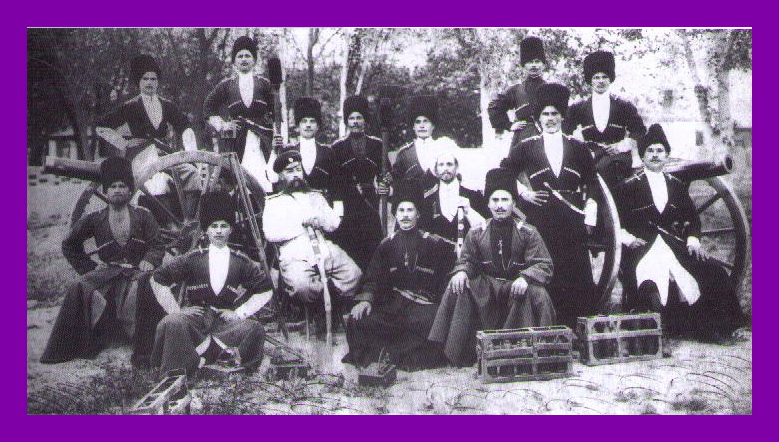 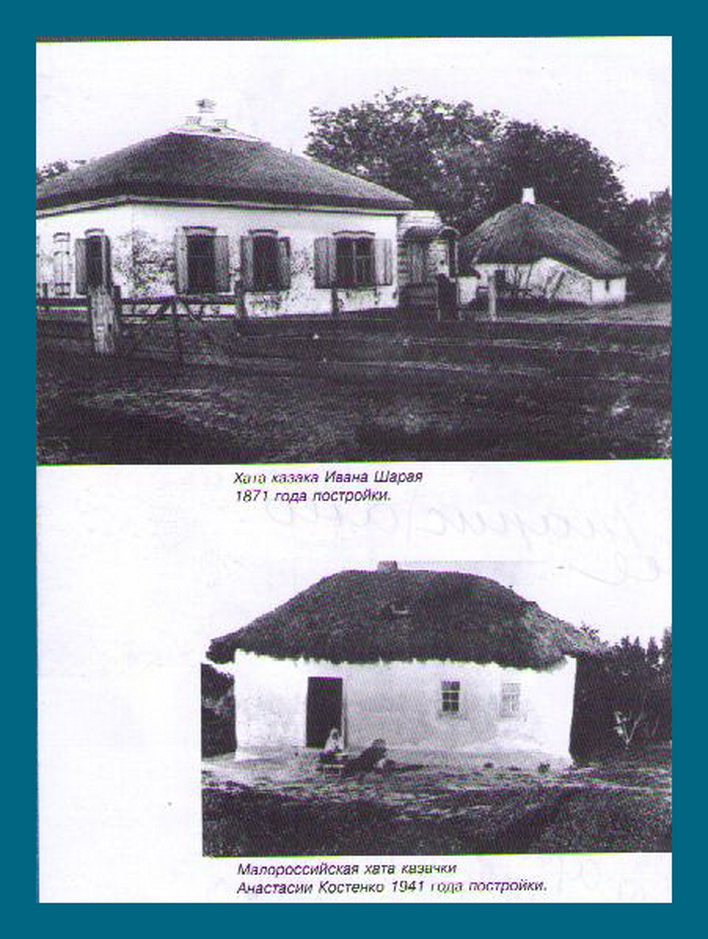 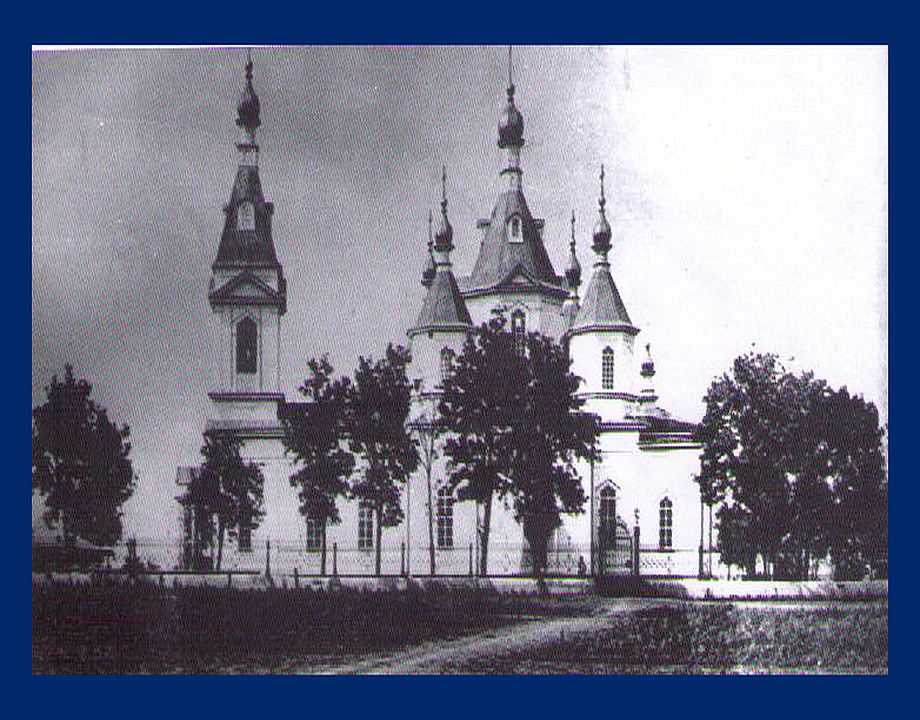 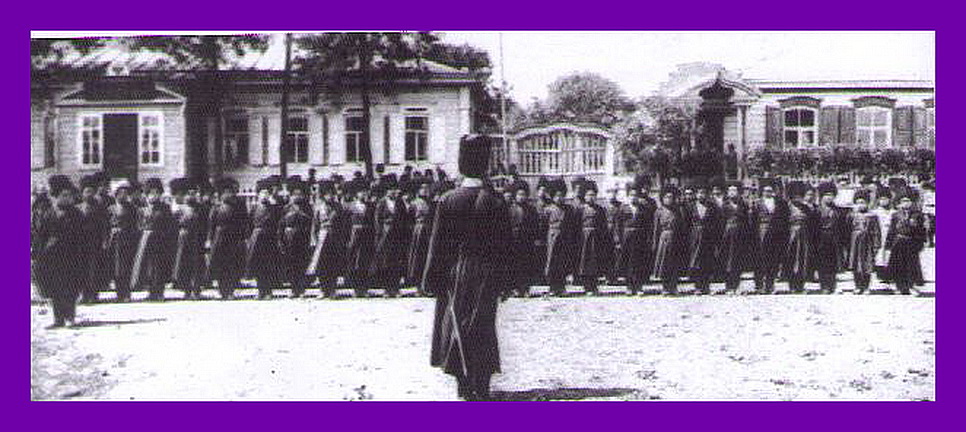 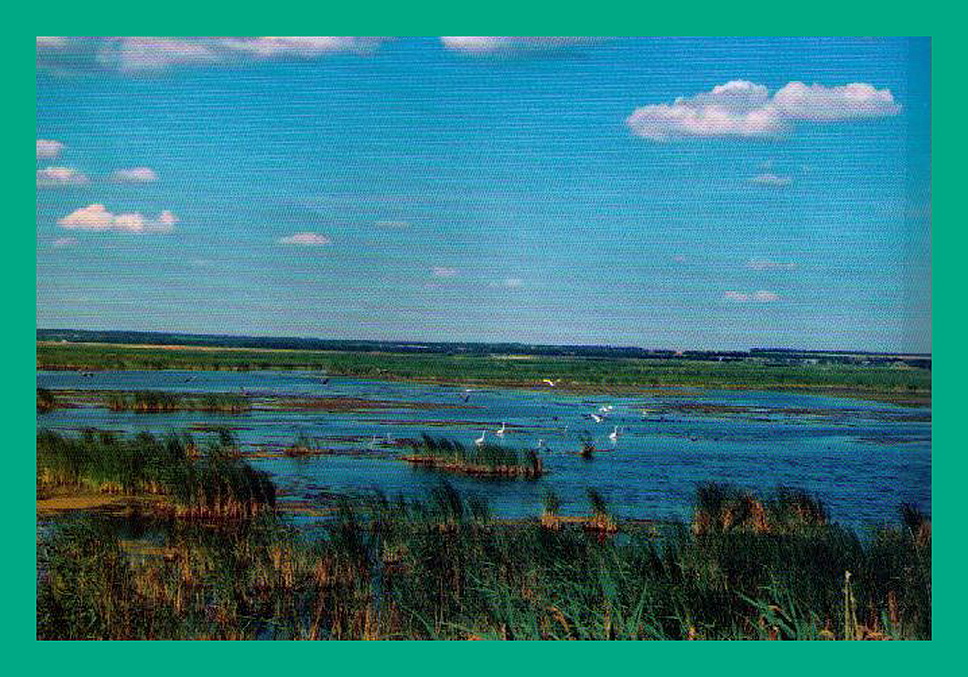 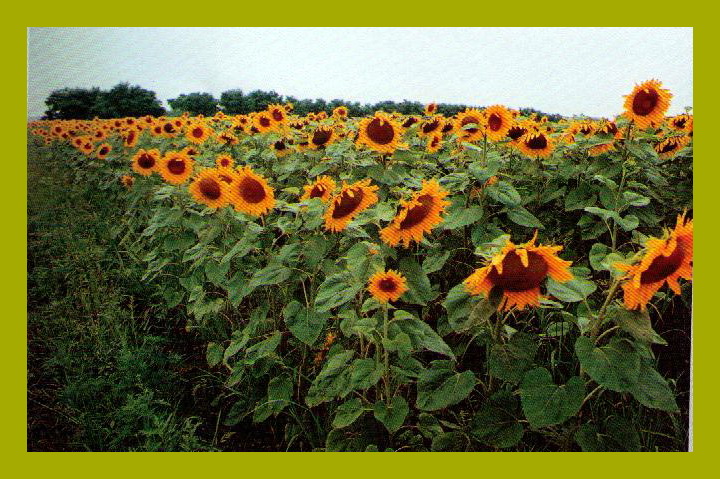 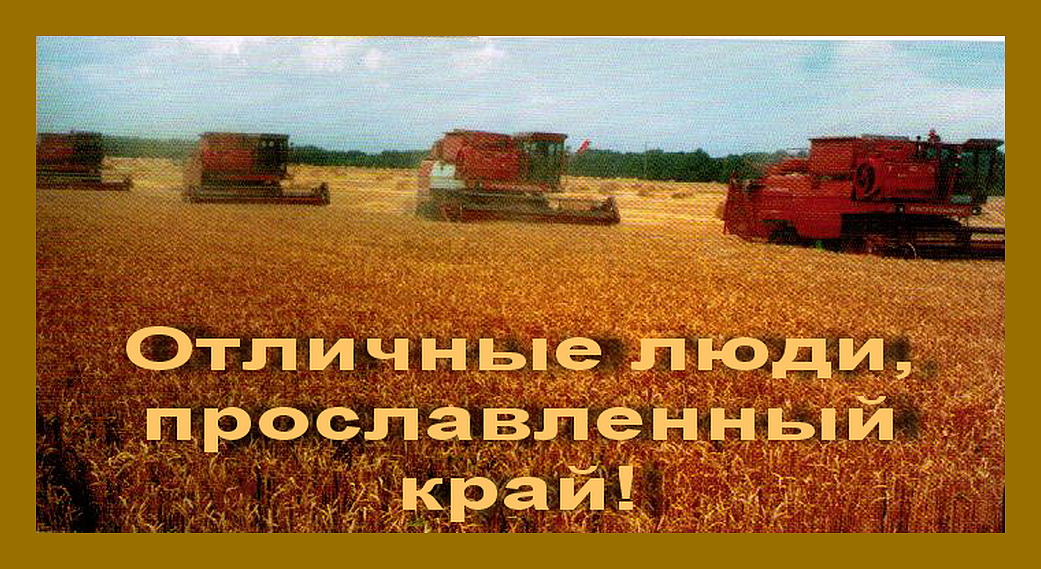